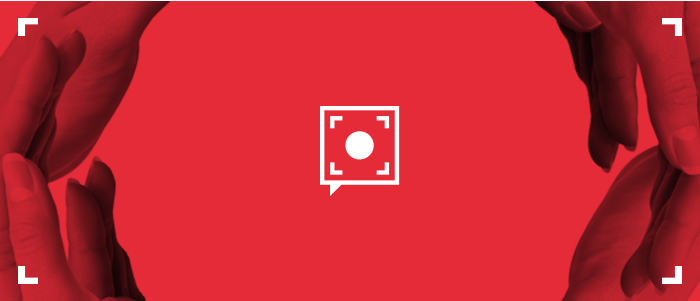 CURSO FORMATIVO NIVEL 1
MODALIDAD: SEMIPRESENCIAL.
MATRÍCULA ABIERTA: HASTA FEBRERO DE 2024.
DURACIÓN DEL CURSO: FEBRERO-JULIO 2024.
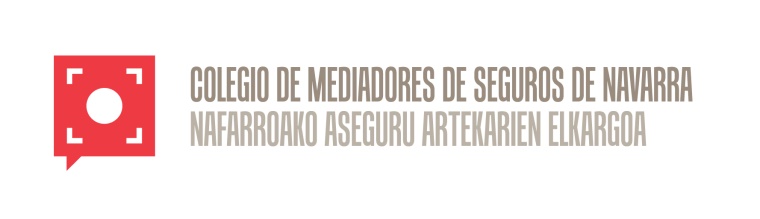 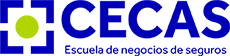 ASPECTOS GENERALES
Curso Formativo Nivel 1, de acuerdo con el Real Decreto 287/2021 y la Resolución de Formación de 3 de junio de 2021 que desarrollan el Real Decreto-ley 3/2020.
REQUISITOS DE ACCESO
Edad mínima: 18 años cumplidos antes de finalizar el curso.

Formación: Titulo de Bachiller Superior o equivalente.
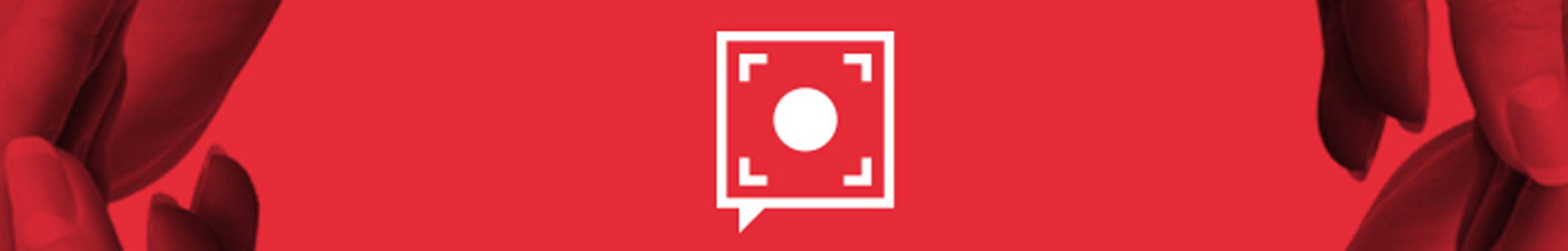 CARACTERÍSTICAS
Horario: Lunes, martes y miércoles, de 16:00 a 18:00 horas. 

Asistencia mínima al 80% del total de las horas lectivas.

Exámenes presenciales en la sede del Colegio de Navarra.

Dos exámenes parciales liberatorios, uno por bloque, y un examen de recuperación.

Posibilidad de convalidaciones.

Modalidad: semipresencial.  

Duración: febrero 2024 - julio 2024.
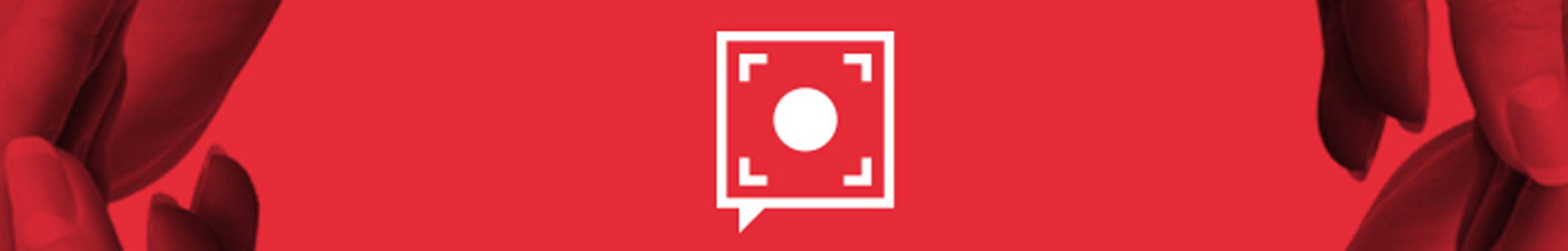 TEMARIO
TEMARIO
MÓDULO I:  MÓDULO GENERAL.

MÓDULO II: SEGUROS DISTINTOS AL DE VIDA.

MÓDULO III: SEGUROS DE VIDA NO IBIPS.

MÓDULO IV: SEGUROS DE VIDA IBIPS.

MÓDULO V: EMPRESA.
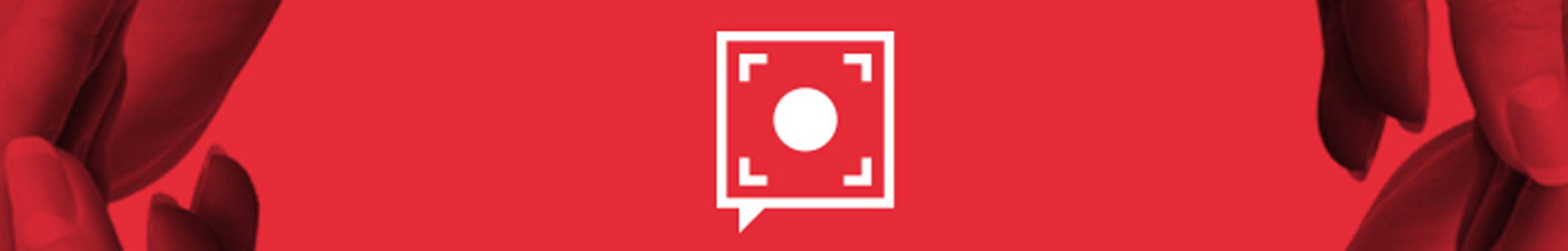 MATRÍCULA
Matrícula abierta: hasta febrero de 2024.

Coste: preguntar al Colegio.

La preinscripción al curso implicará el pago de 500 euros de la matrícula sin 
derecho a devolución.

El importe restante de la matrícula será abonada en dos plazos.


Las inscripciones se atenderán por orden cronológico.
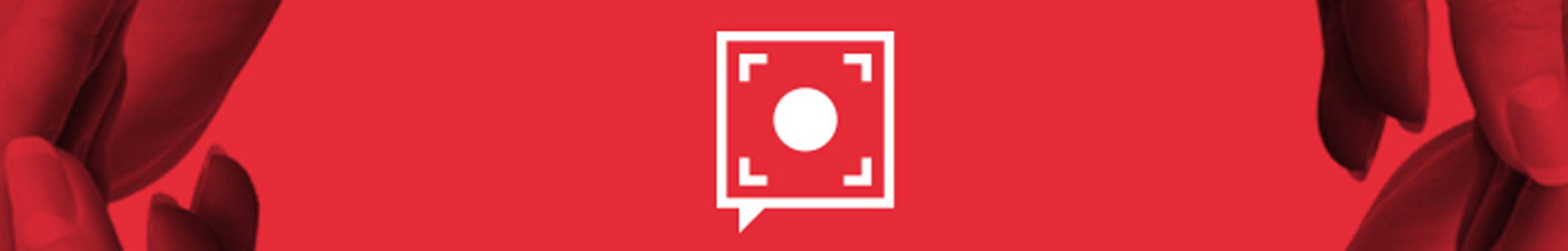 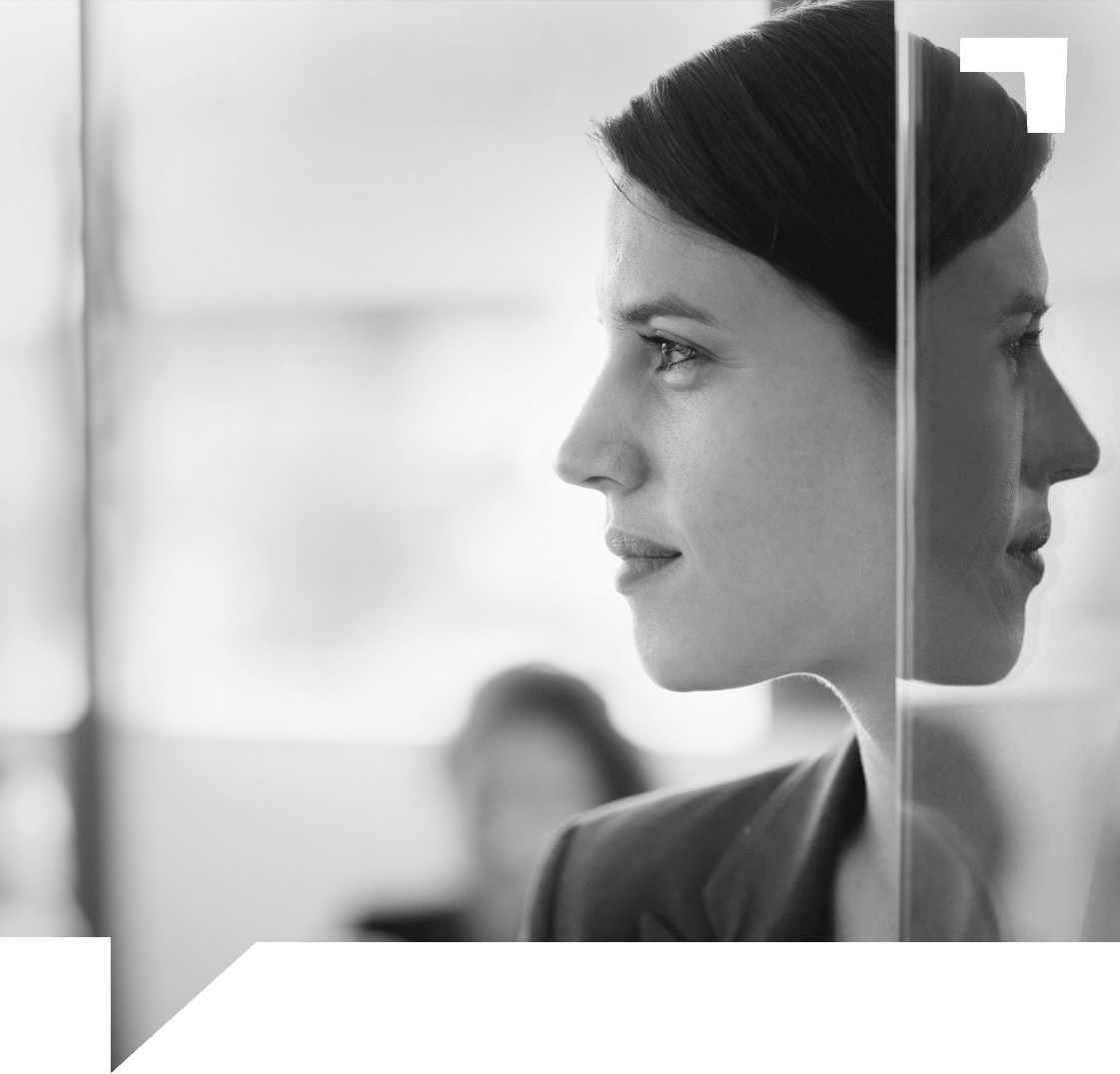 CONTACTO
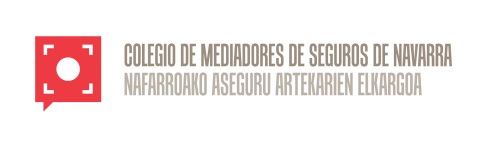 C/ Julián Arteaga, 7, Bajo. 31002. PamplonaT: 948 22 05 56 
info@mediadoresdenavarra.com
Síguenos en:
@mednavarra
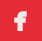 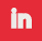 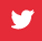 www.mediadoresdenavarra.com
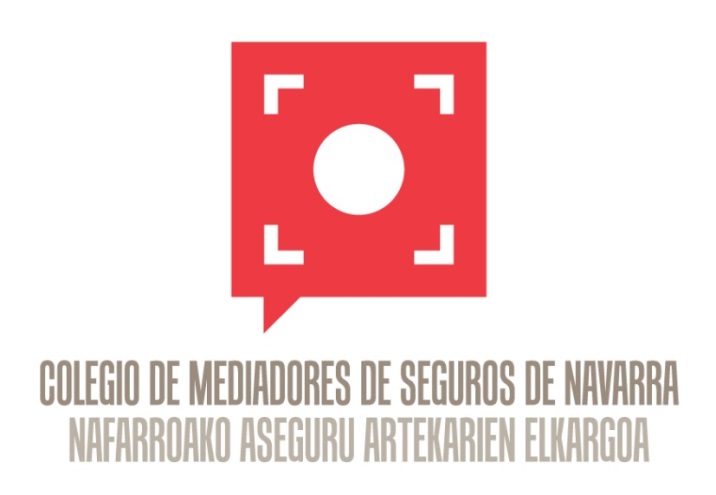 www.mediadoresdenavarra.com